Project 200
Technical Meeting
Overview

 



Dagmar Kreikemeyer
Jan 24th 2022
Mechanics Prototype: Project 200
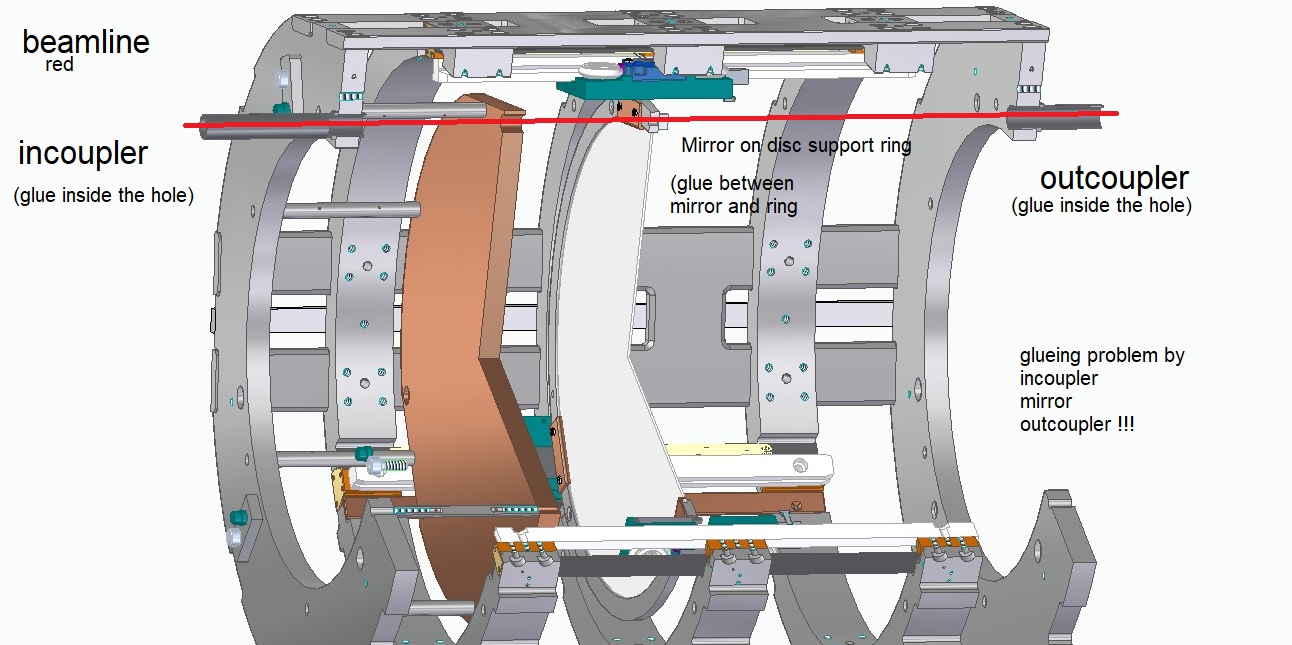 Purpose: verifiy feasibility of 3 piezo motors moving one disk along a 200 mm rail at cryogenic temperatures in a vacuum volume. Study the temperature distribution along the hardware. First tests with absolute position interferometer.
4
3
Weight < 20 kg
6
5
1
1- Cu mirror (fix position)
2- Sapphire disk (adjustable position)
3- P200 backbone structure
4- (3x)piezo motors
5- interferometer incoupler
6- interferometer outcoupler
2
2
530 mm
300 mm
Timeline
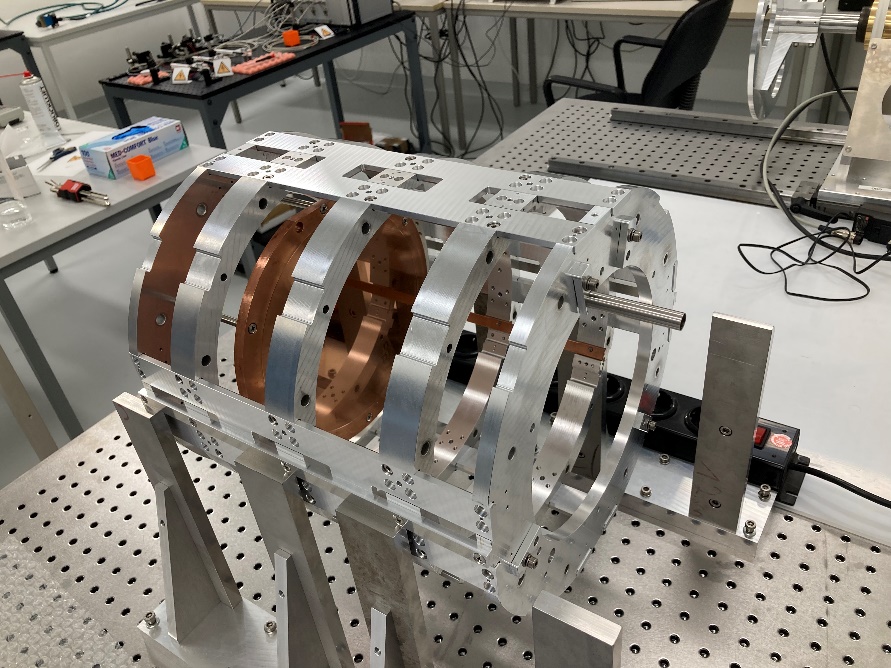 Design  2020
Production of the parts  June to September 2021
Assembly in Hamburg  September 2021
Purchase of Attocube interf. as back-up system  November 2021
Modifications  November/December 2021
First tests of the motors inside the setup  January 2022
Installation of Attocube Interferometer   January 2022
Programming of an interface between Attocube and JPE  Nov 2021 to Jan 2022
NEXT STEPS:
Tests of three motors together  January /February 2022
Test setup at 4 K (Cryolab, CERN) using Attocube interf.  Feb/March 2022
RF measurements with P200 (Antonios, Stefan)  Spring/Summer 2022
Test setup at 4 K (Cryolab, CERN) using HighFinesse interf.  Autumn 2022
Test setup in a B-field (MORPURGO)  March 2023
3
Meeting schedule
4